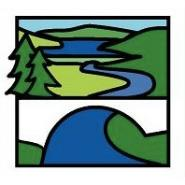 Enrichment Homework
Spring 1
Year Group:      8
Subject:    Computing
Link to learning:

This half term the children will be learning how to text-base code.
Task:
To complete the hour of code (this has to be completed in one go you can’t come back to it otherwise you have to restart. https://hourofcode.com/uk/learn
You can complete any tasks as long as it is python if you are unsure please ask Mrs O’Kane before you start.  I suggest you try https://www.codesters.com/curriculum/hour-of-code-2022/Feed+the+Fish/4/
Expectations:

To complete an hour of code task, taking regular screenshot and saving them into a document to print and glue into your enrichment books. 

Once completed, print your certificate and glue it into your book. 

You need to write an explanation of what you have learnt whilst completing the hour of code task.
Due date:
Monday 13th February 2023